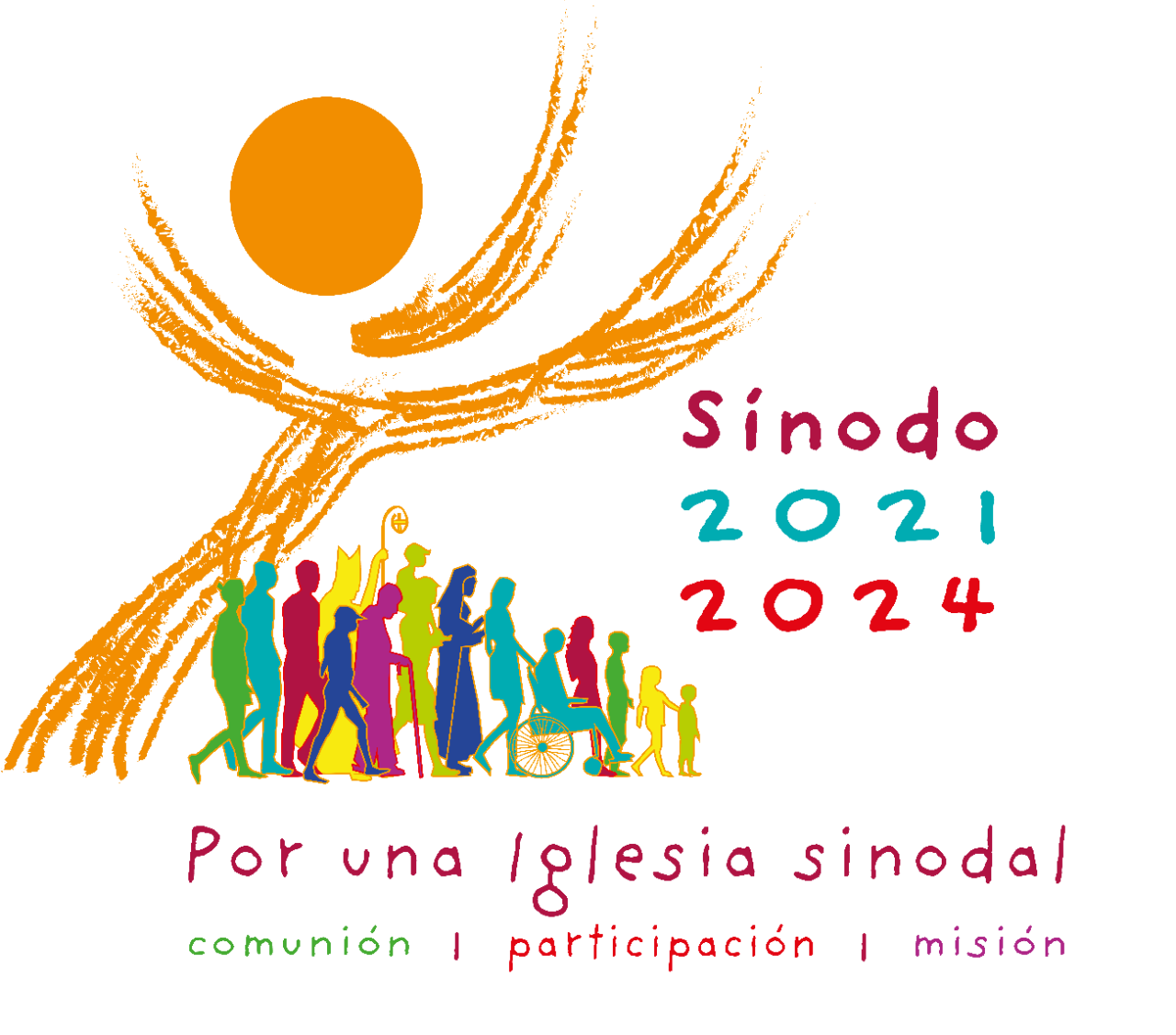 Assembleia diocesana de pastoral
Diocese de Bragança Paulista
Sínodo Ordinário dos Bispos
					Síntese da Fase Diocesana
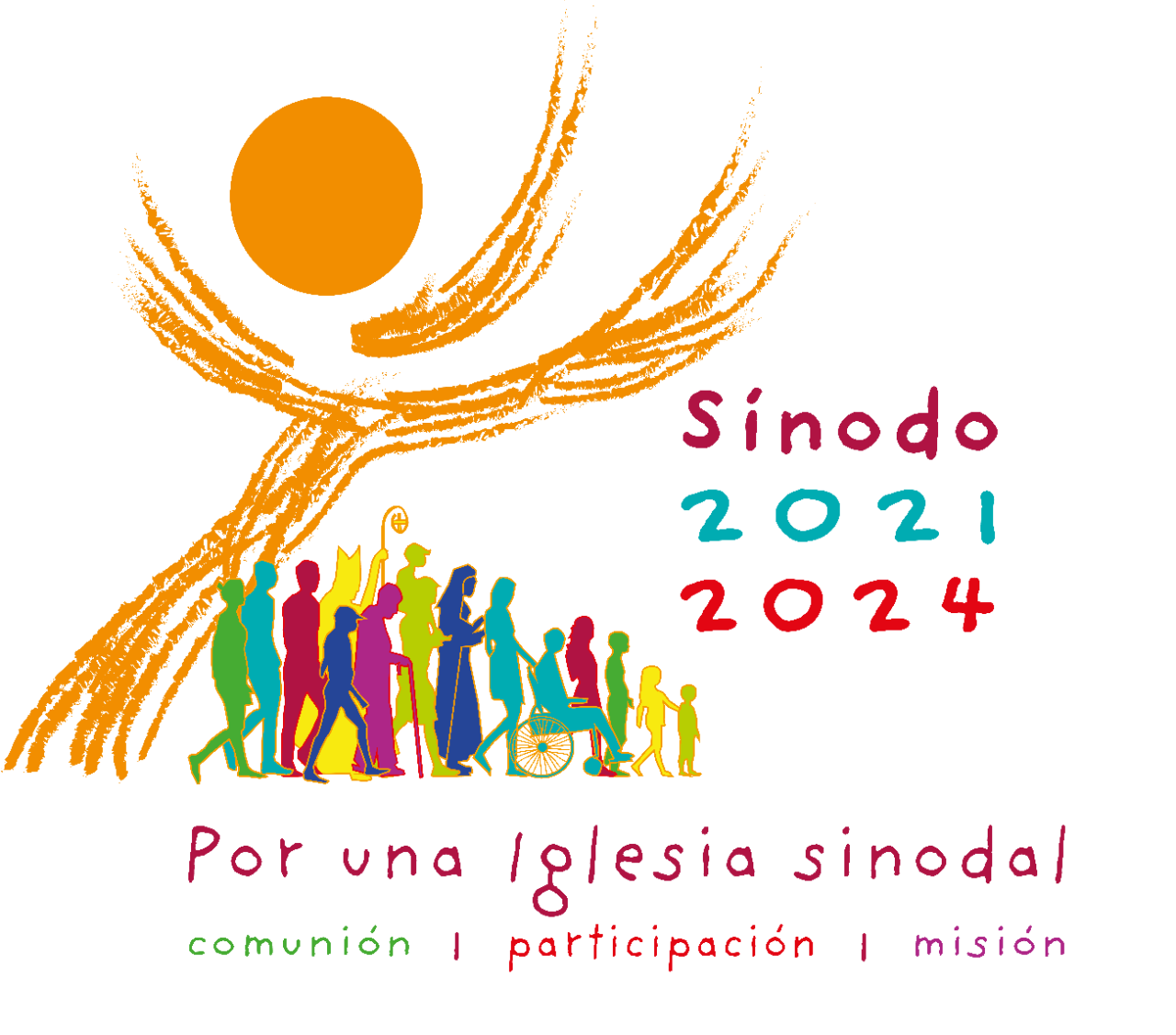 Sínodo (Sýn-odos): caminhar juntos
É uma expressão da colegialidade episcopal, instituído pelo Papa São Paulo VI, aos 15 de setembro de 1965, com a Carta Apostólica Motu Próprio Apostólica Solicitudo, em resposta ao desejo dos Padres Conciliares.
Assembleia Diocesana de Pastoral – Diocese de Bragança Paulista
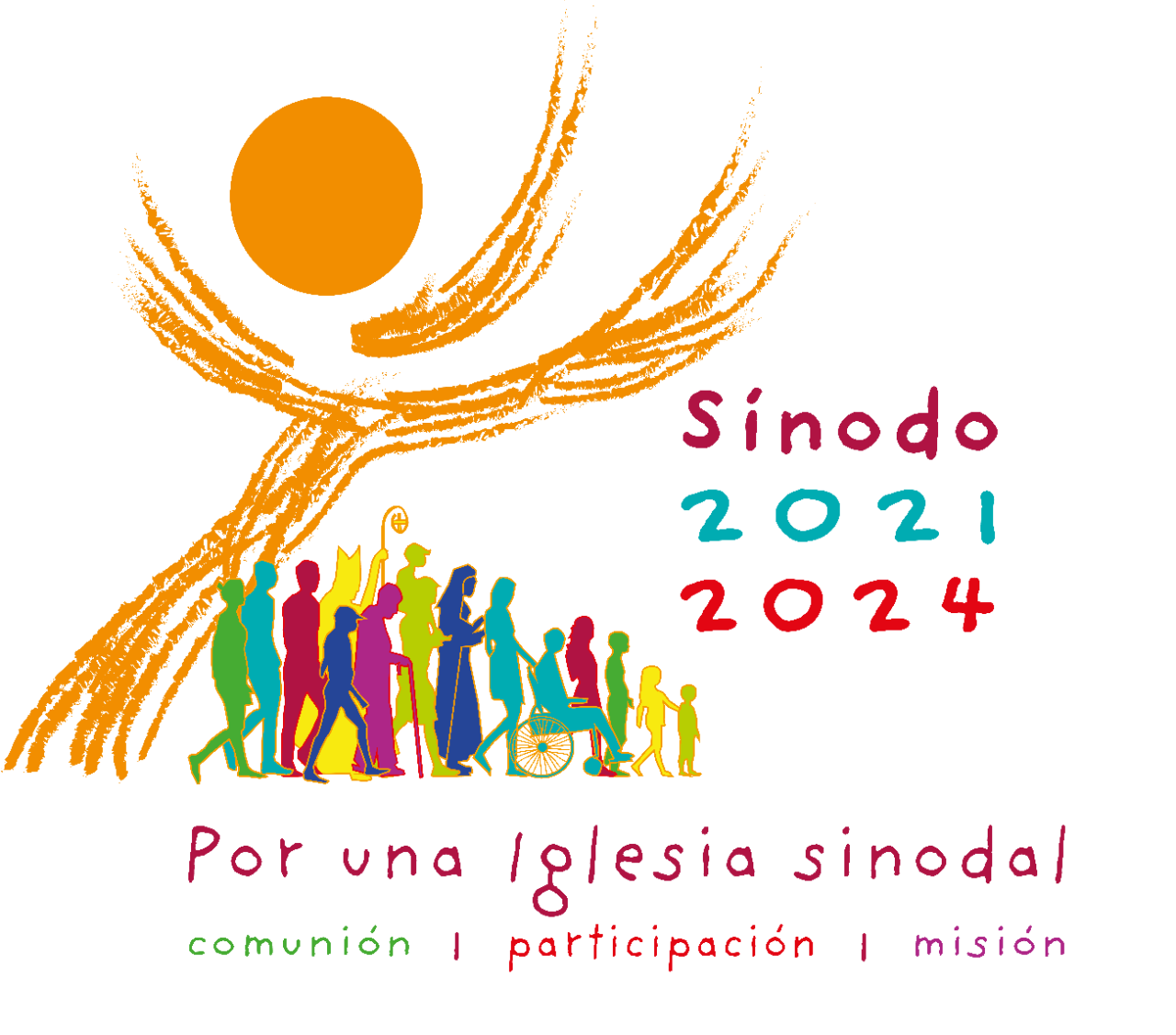 O Caminho percorrido até aqui
Sínodo dos Bispos 2023 (2024) foi convocado, em três fases:

1ª: Igrejas Particulares

2ª: Continental

3ª: Assembleia Geral
Assembleia Diocesana de Pastoral – Diocese de Bragança Paulista
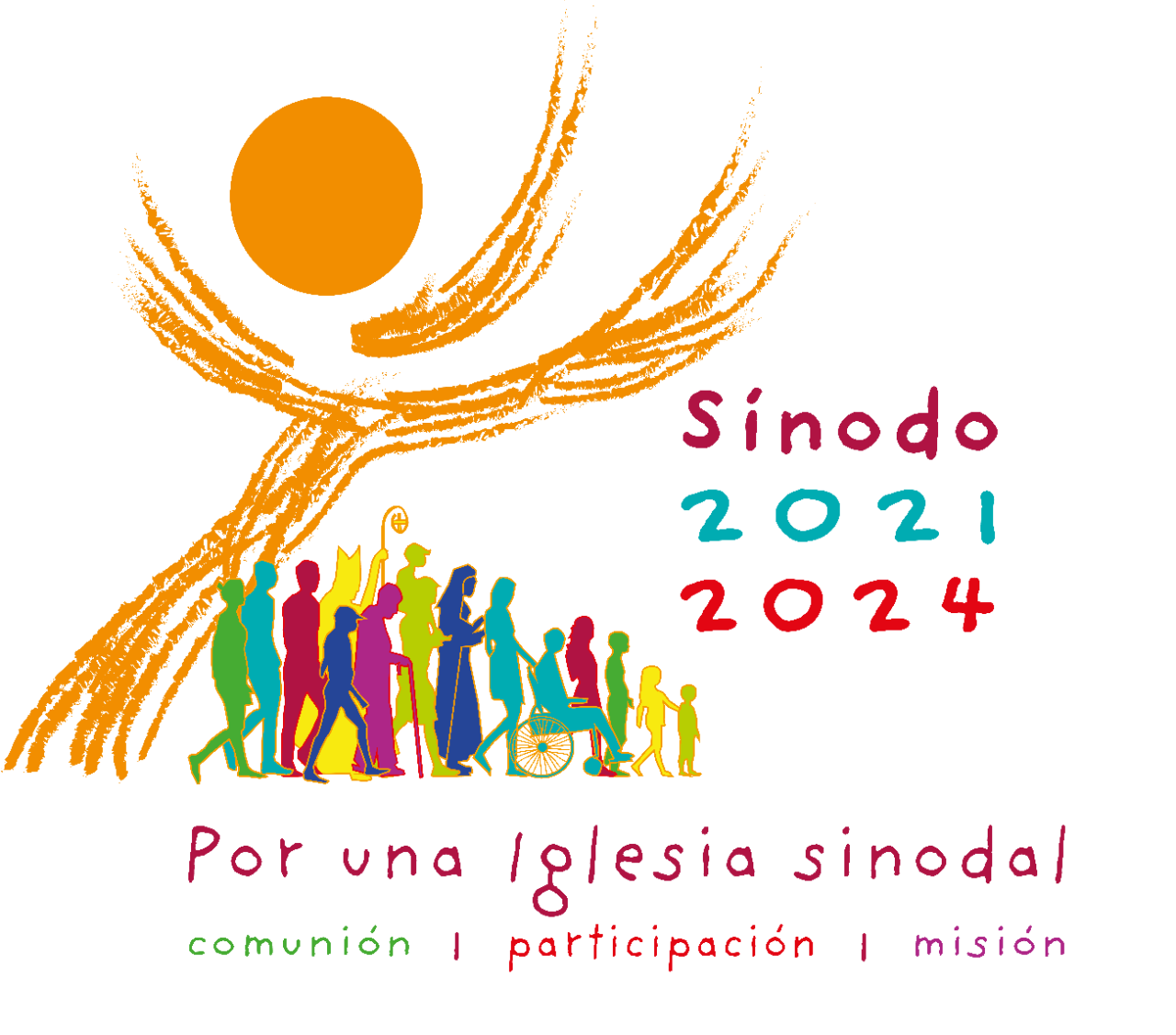 O Caminho percorrido até aqui
Fase Diocesana

2º Semestre de 2021: Assembleias Regionais

Dezembro de 2021: Apresentação do cronograma aos agentes de pastorais (Assembleia Ampliada da  Coordenação de Pastoral – 04/12/21) e aos presbítreros (reunião geral do clero – 15/12/2021).
Assembleia Diocesana de Pastoral – Diocese de Bragança Paulista
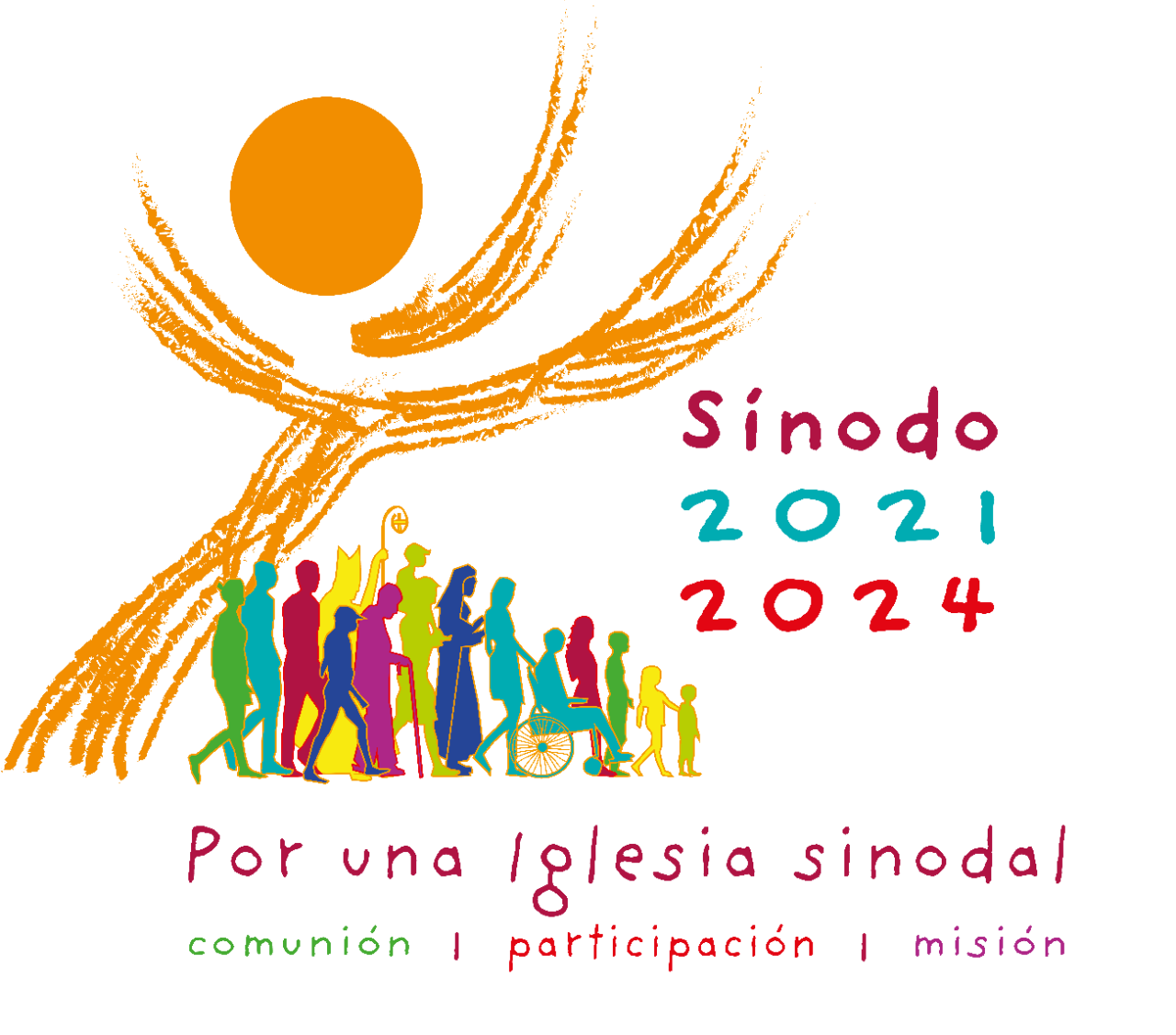 O Caminho percorrido até aqui
Fase Diocesana

Coordenação Diocesana de Pastoral + Conselho de Presbíteros: até fevereiro de 2022;
Regiões Pastorais (clérigos e leigos): até março de 2022;
Coordenação Ampliada de Pastoral: até abril de 2022
Assembleia Diocesana de Pastoral – Diocese de Bragança Paulista
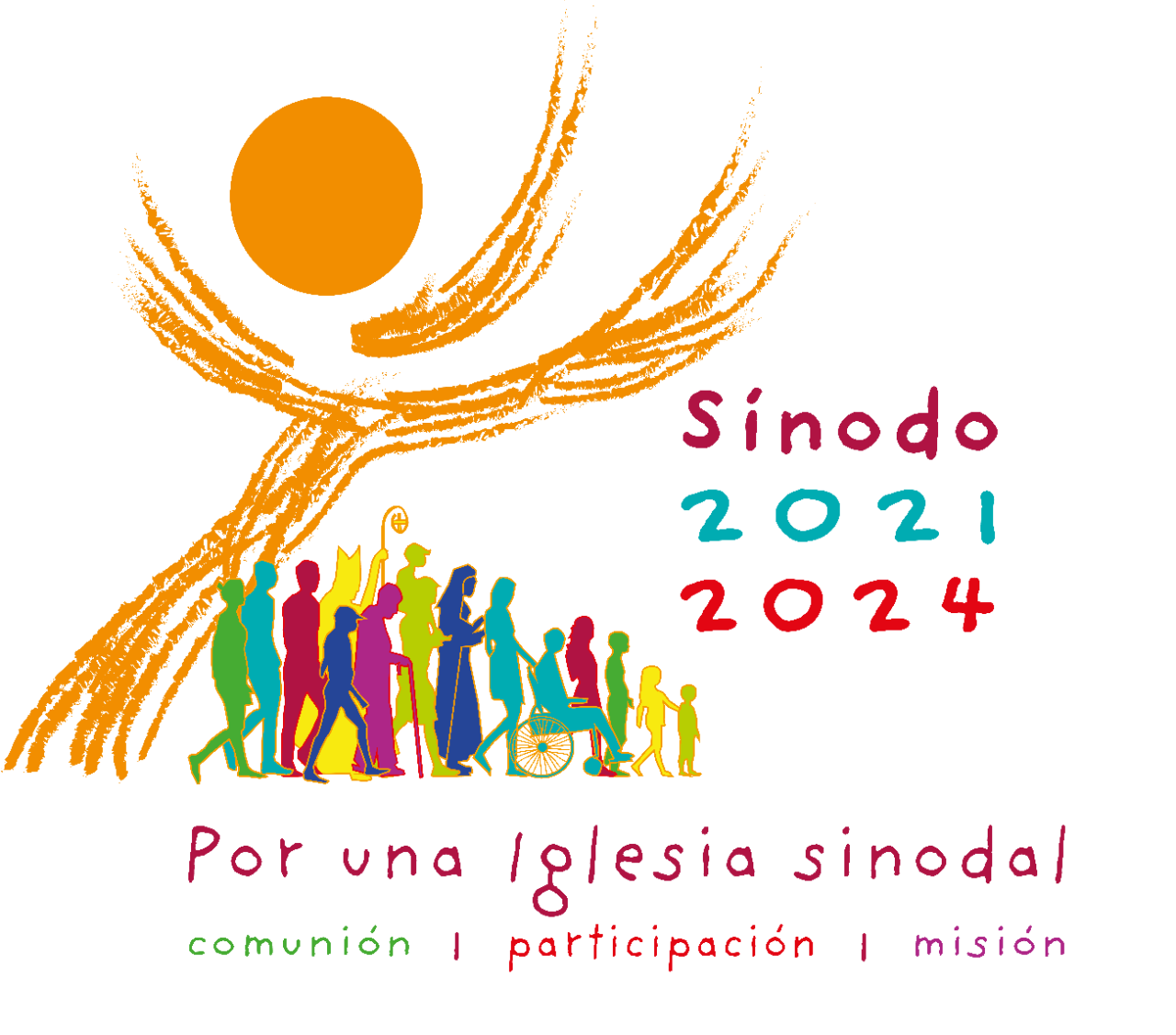 Constatações e questionamentos
Desmotivação de boa parte do clero.
 Qual a causa dessa desmotivação?
 Cansaço pastoral?
Dificuldade de conciliar vida pessoal e ministério?

Motivação de boa parte dos leigos/agentes de pastoral, mas não sem desafios.
Conciliar trabalho, família, lazer e vida comunitária.
Assembleia Diocesana de Pastoral – Diocese de Bragança Paulista
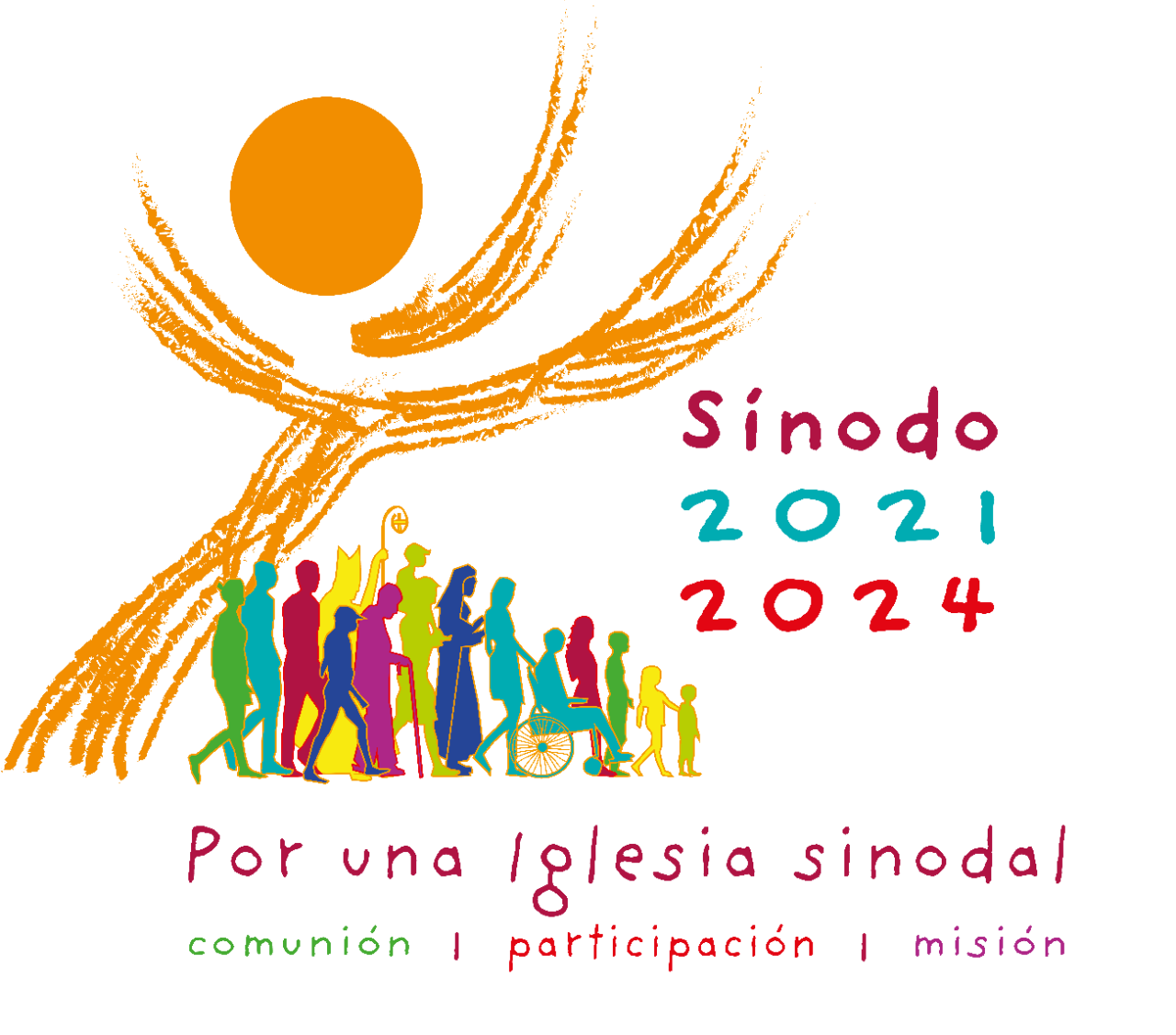 Pergunta-se...
Em que a pandemia da COVID-19 influenciou para que houvesse agravamento na desmotivação de padres e leigos?

Ou a COVID-19 foi apenas o estopim?
Assembleia Diocesana de Pastoral – Diocese de Bragança Paulista
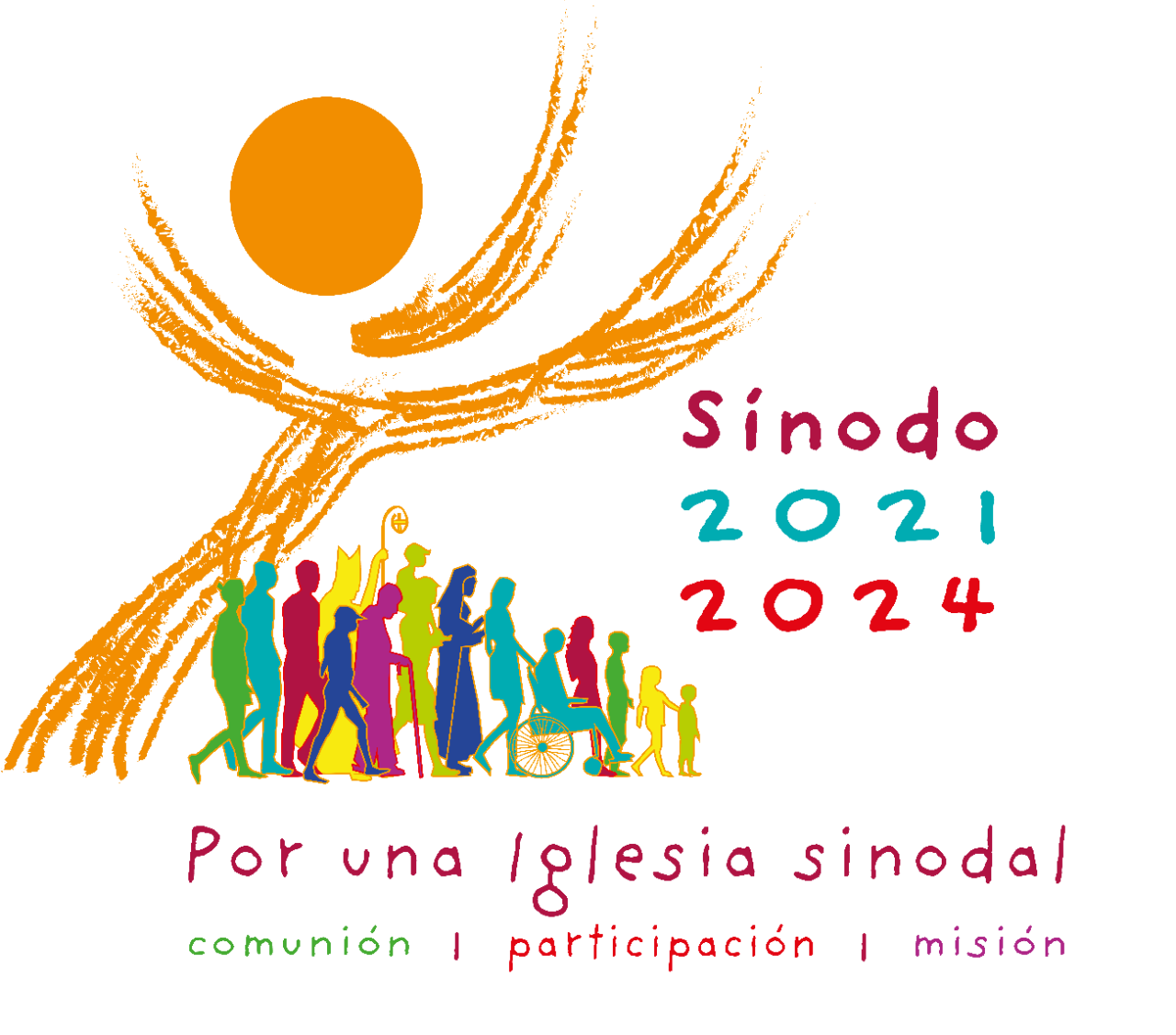 Questões sinodais
Questão Fundamental: 
Anunciando o Evangelho, uma Igreja sinodal “caminha em conjunto”. Como é que este “caminhar juntos” se realiza hoje na vossa Igreja particular? Que passos o Espírito nos convida a dar para crescermos no nosso “caminhar juntos”?
Assembleia Diocesana de Pastoral – Diocese de Bragança Paulista
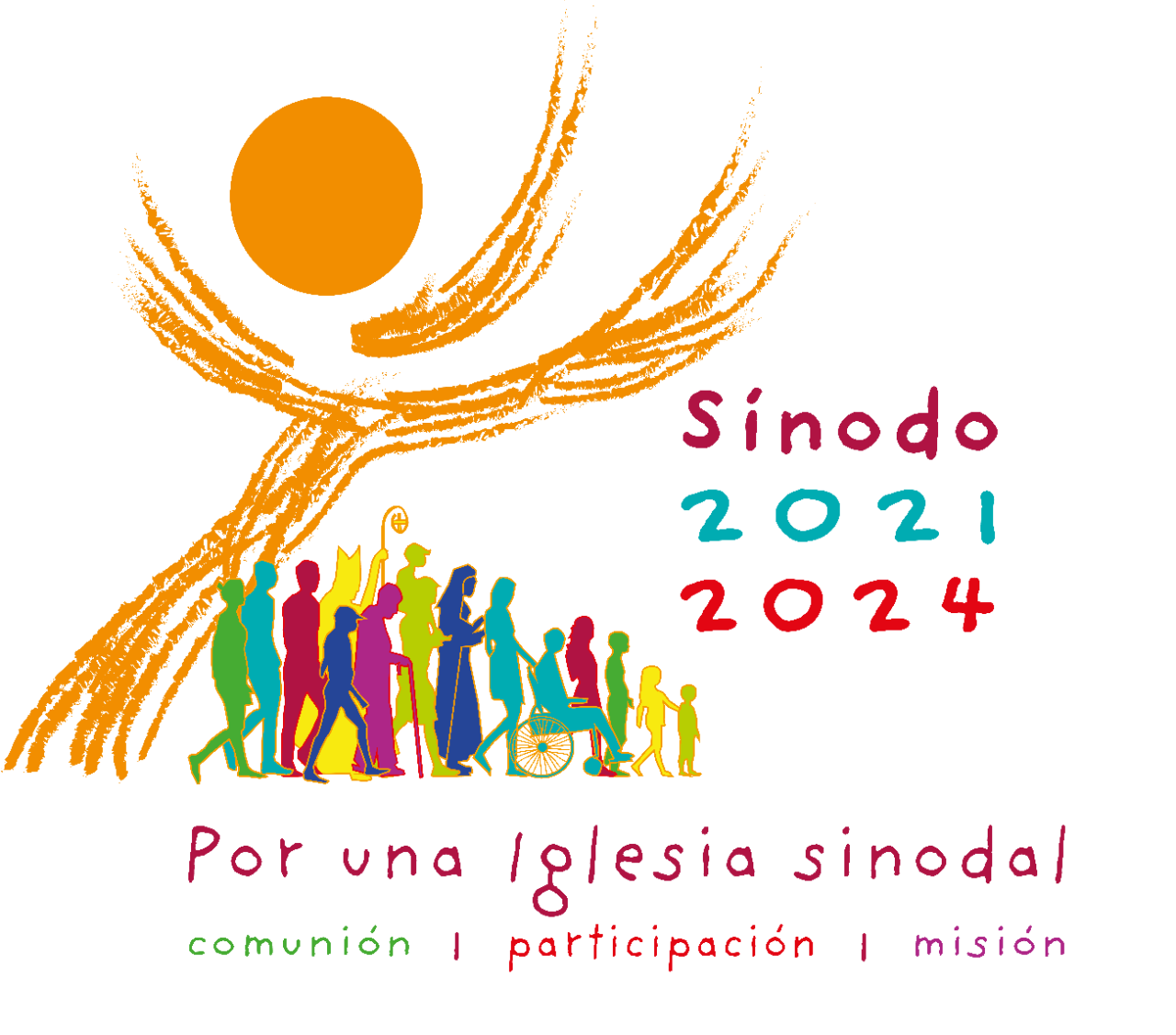 Questão Fundamental
Compreender a Igreja como Povo de Deus;

Criar mais “mecanismos” de diálogo, como assembleias, cultivando ali o respeito ao outro;

Motivar-se a apresentar suas contribuições nesses espaços de diálogo;
Assembleia Diocesana de Pastoral – Diocese de Bragança Paulista
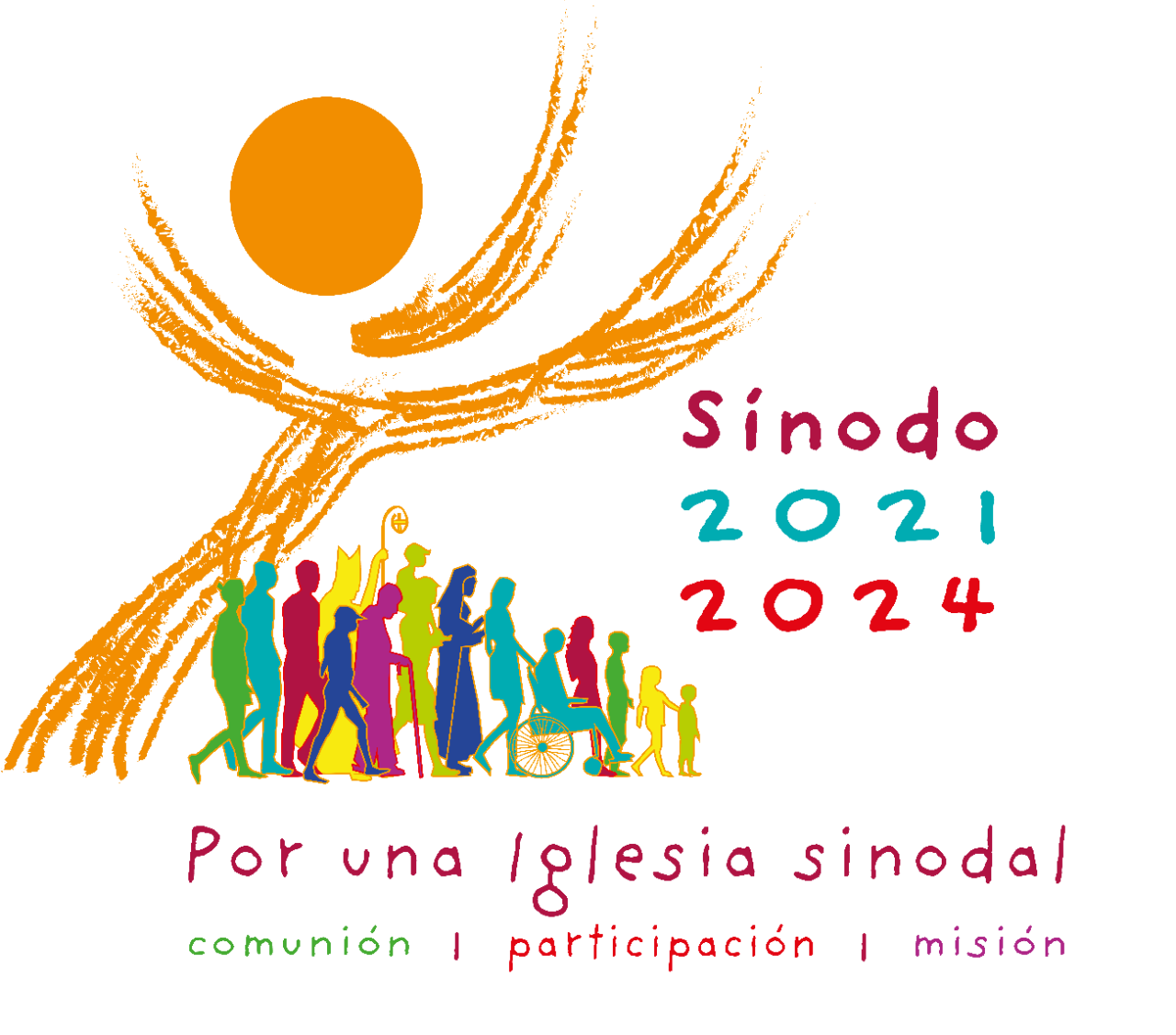 1. Companheiros de Viagem
Todos os batizados, e os engajados com o Reino no serviço pastoral;

Grupos deixados à margem: jovens, idosos, casais de segunda união, pessoas em situação de rua, LGBTQIA+ e outros

Há também os que não querem caminhar juntos, sobretudo os que se sentem feridos por algum motivo.
Assembleia Diocesana de Pastoral – Diocese de Bragança Paulista
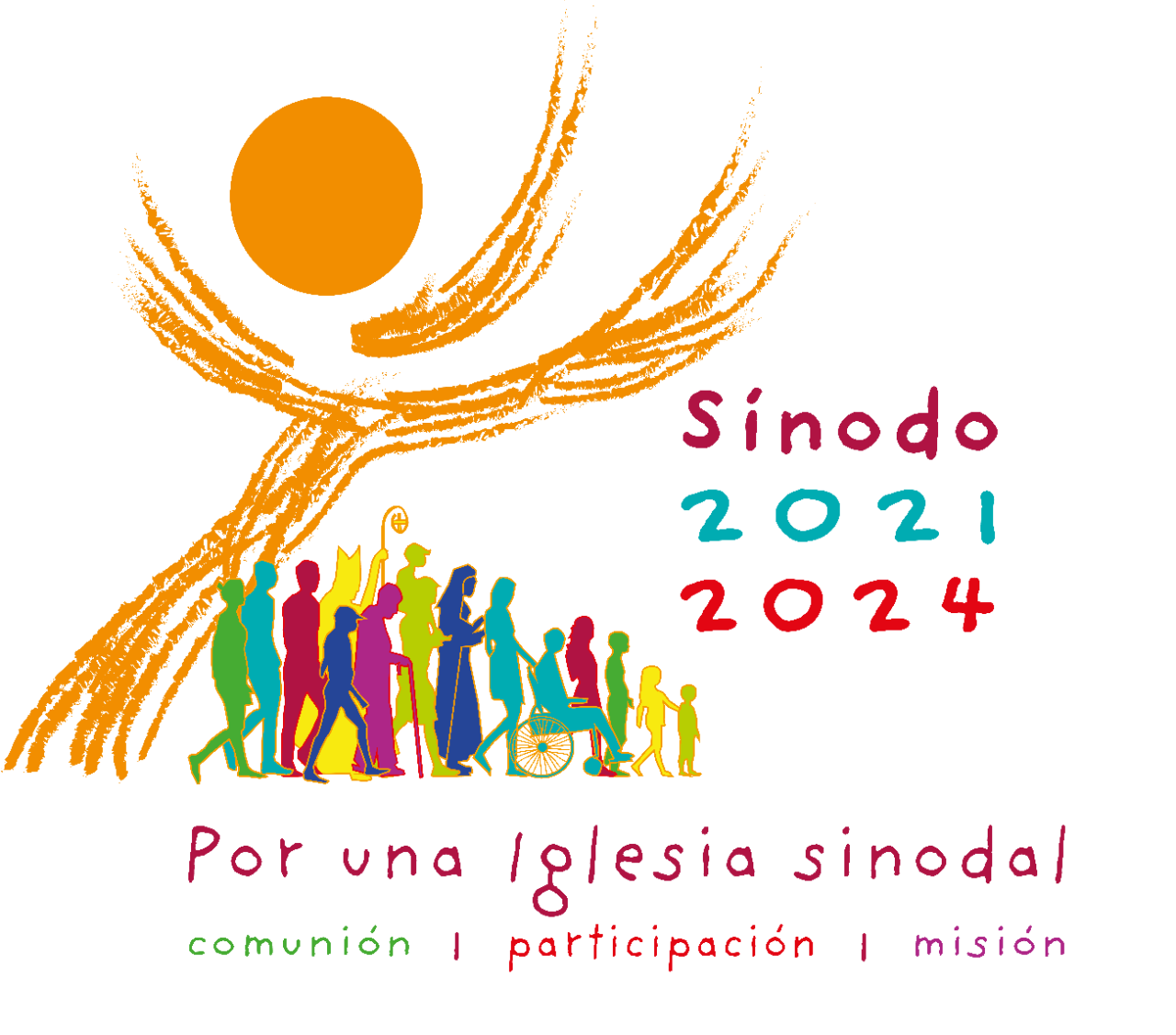 2. Ouvindo
Dívida de escuta: é necessário aprender a ouvir;

 Descentralizar a escuta: envolver consagradas e consagrados, bem como leigos e leigas capacitados;

 Realidade financeira das paróquias: muitas sofrem para atender as demandas da diocese.
Assembleia Diocesana de Pastoral – Diocese de Bragança Paulista
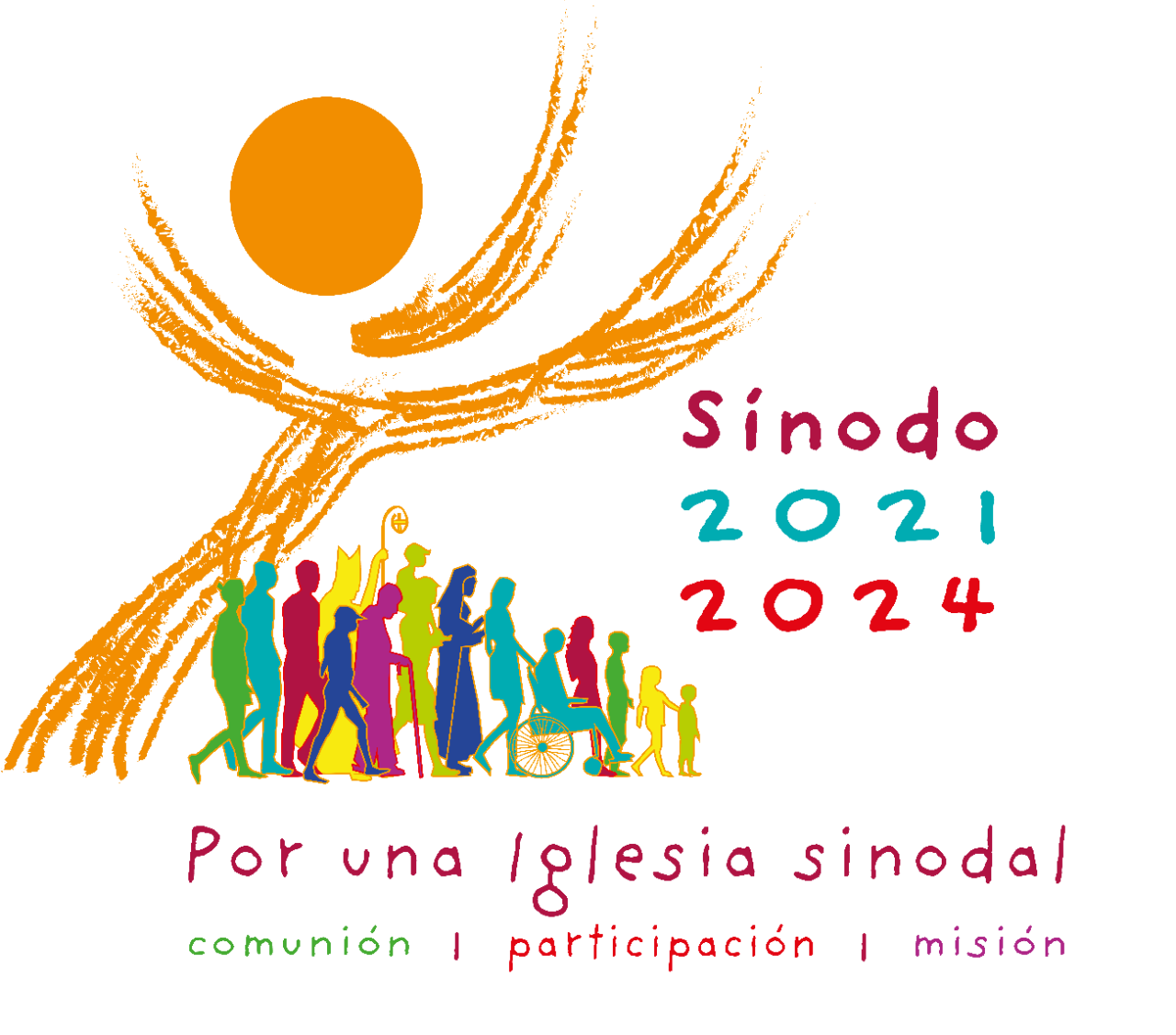 3. Falando
Há espaços de escuta: conselhos (Presbiteral, Coordenação de Pastoral, Assuntos Econômicos – diocesano e paroquiais). Mas é preciso falar sem constrangimento;
Grupos de opiniões são importantes, mas é necessário o cuidado com a intransigência, sobretudo sobretudo em relação aos que pensam de modo diferente;
Os meios de comunicações sociais e os grupos fundamentalistas (sociais e religiosos).
Assembleia Diocesana de Pastoral – Diocese de Bragança Paulista
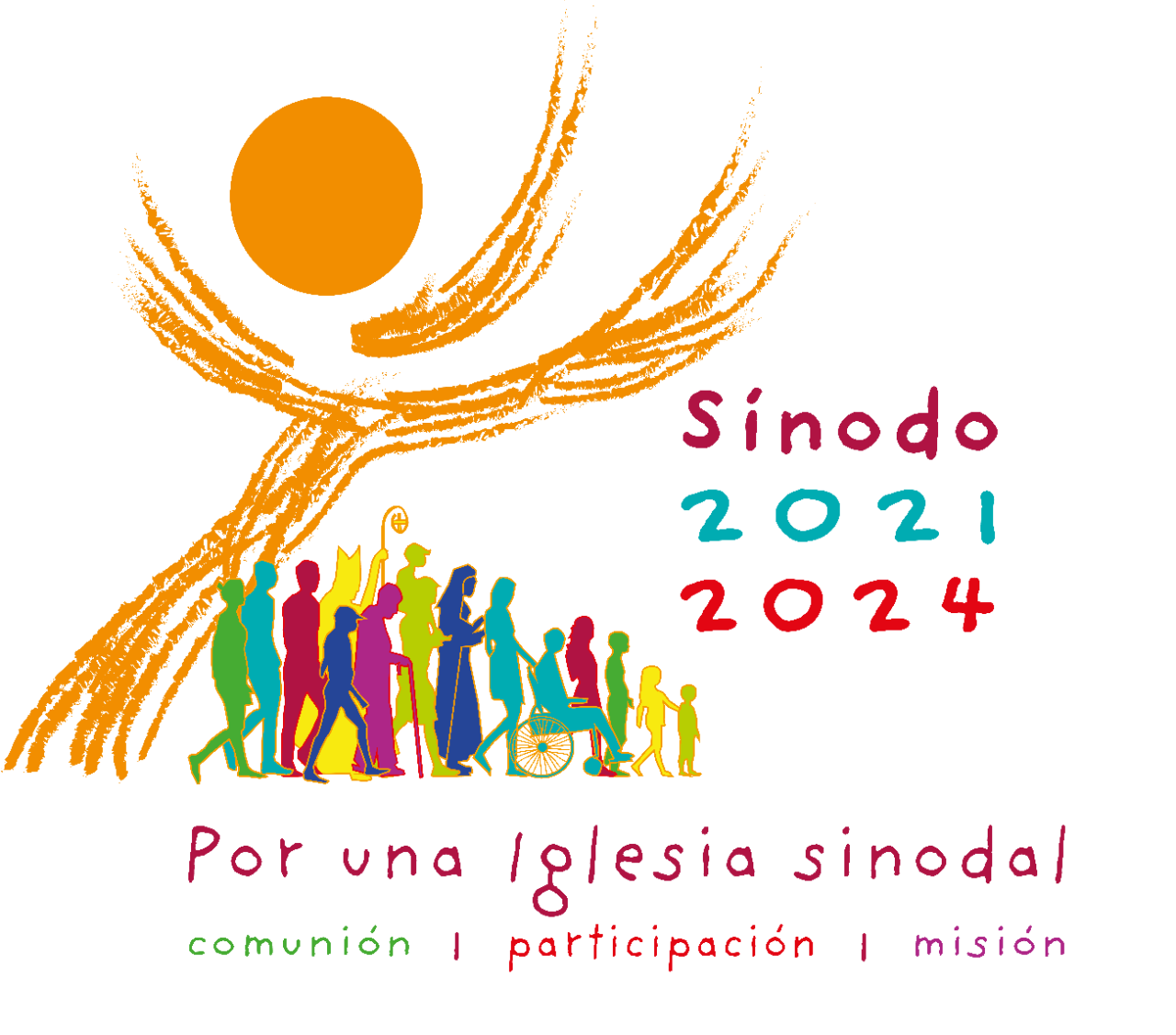 4. Celebrando
1. A celebração, com sua liturgia própria, é o fundamento da espiritualidade cristã: 
				uma liturgia bem preparada, Palavra bem proclamada 				e homilia bem arquitetada são fundamentais para 						iluminar as decisões pessoais dos cristãos;

2. Recuperar a celebração como lugar privilegiado do encontro e do diálogo entre pastor e comunidade;

3. Valorizar os ministérios leigos. Coroinhas e acólitos merecem um olhar especial.
Assembleia Diocesana de Pastoral – Diocese de Bragança Paulista
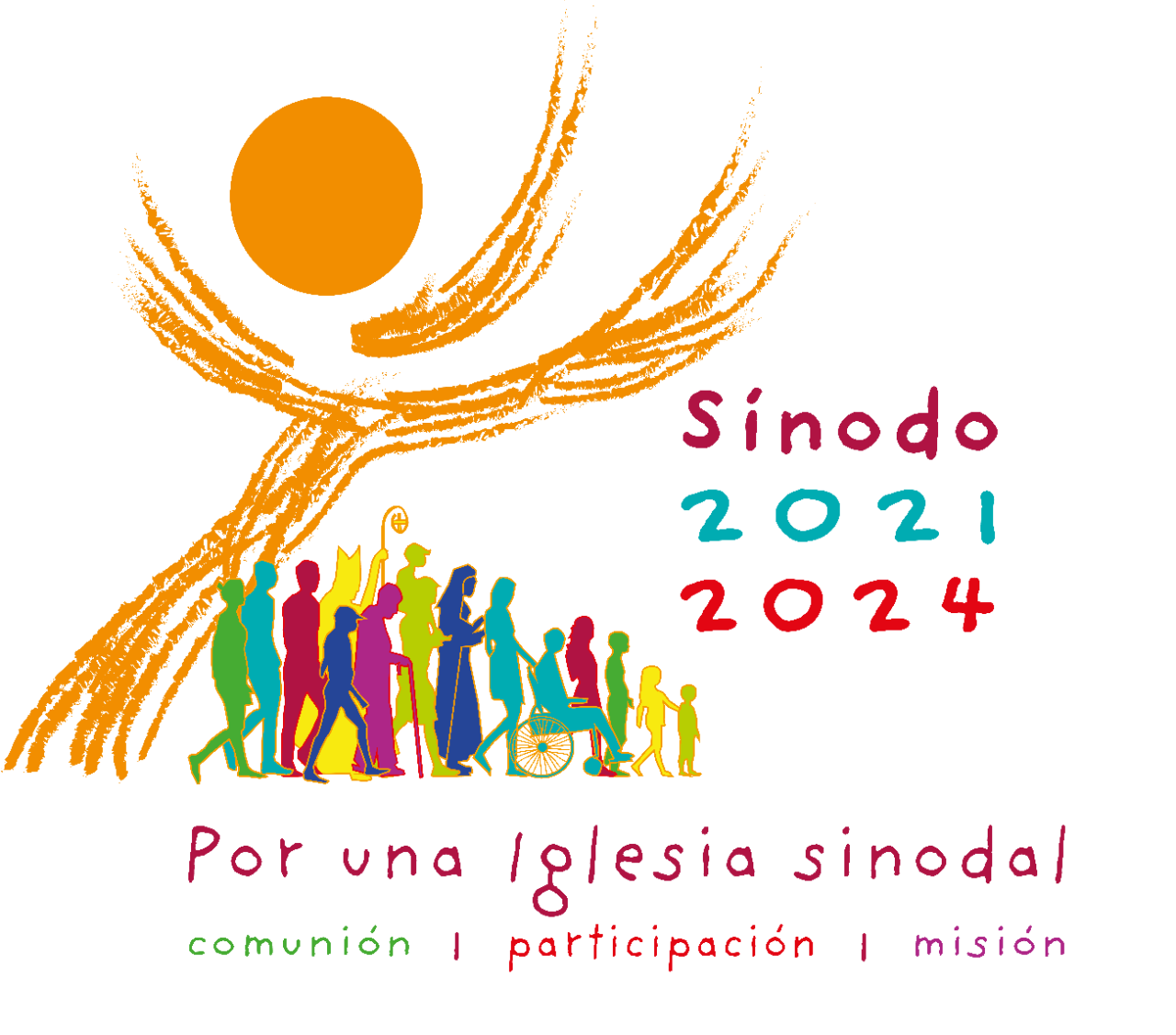 5. Corresponsáveis na missão
O protagonismo da missão comum brota da formação e da consciência de que todos somos corresponsáveis pelo batismo;

Superar a “pastoral de manutenção”;

Acompanhar e capacitar os fiéis leigos a partir da Doutrina Social da Igreja, sobretudo os que tem aptidão política.
Assembleia Diocesana de Pastoral – Diocese de Bragança Paulista
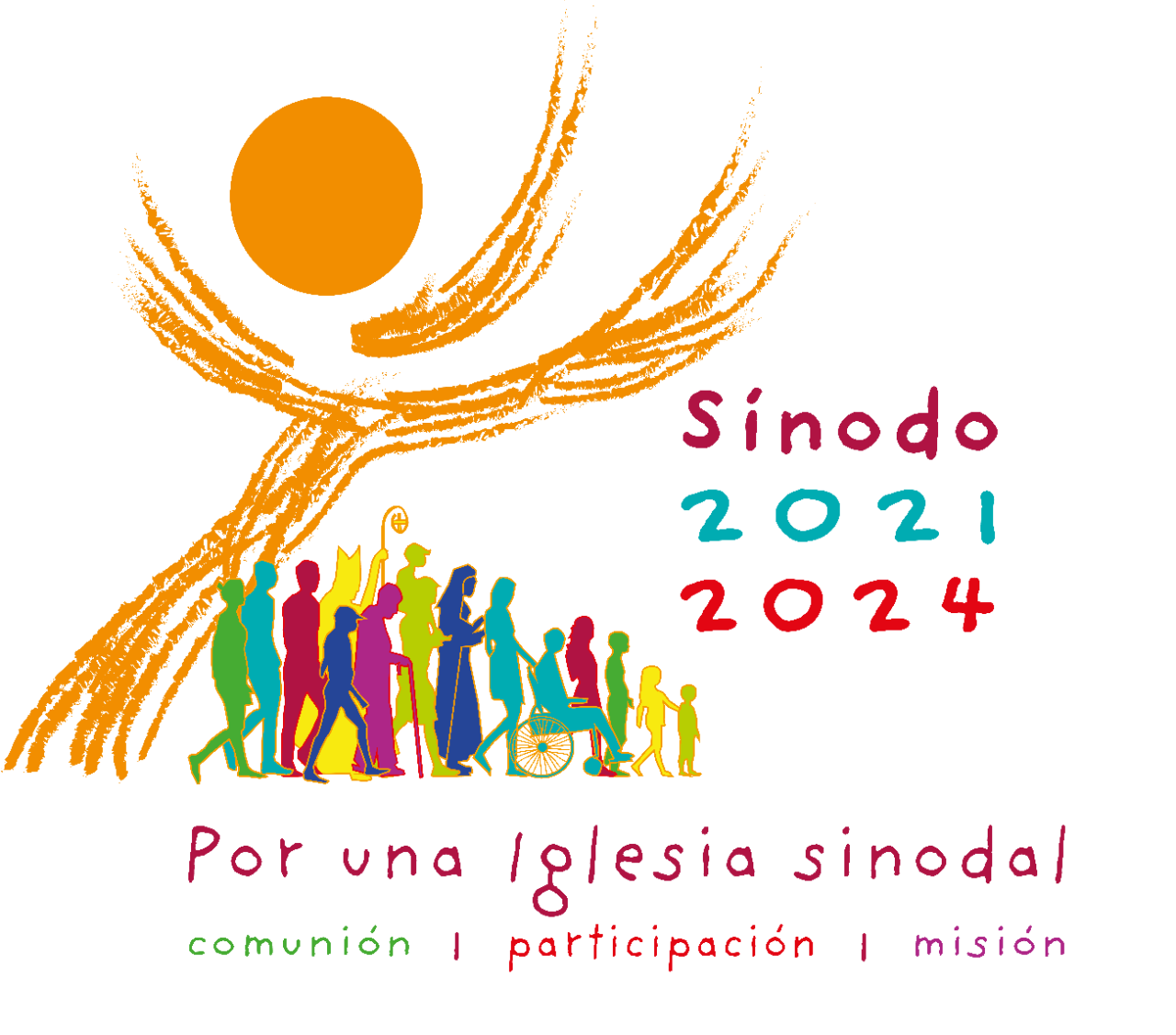 6. Diálogo na Igreja e na Sociedade
Em nossa Igreja Particular o diálogo se dá, sobremaneira, por meios dos conselhos diocesanos.
			Mas são suficientes? O que mais é possível fazer?

Fala-se muito de diálogo na Igreja, mas se nota que ad intra o diálogo entre seus membros ainda é muito  carente.

Experiências de diálogos Ecumênicos e interreligiosos são notados, mas ainda tímidos.
Assembleia Diocesana de Pastoral – Diocese de Bragança Paulista
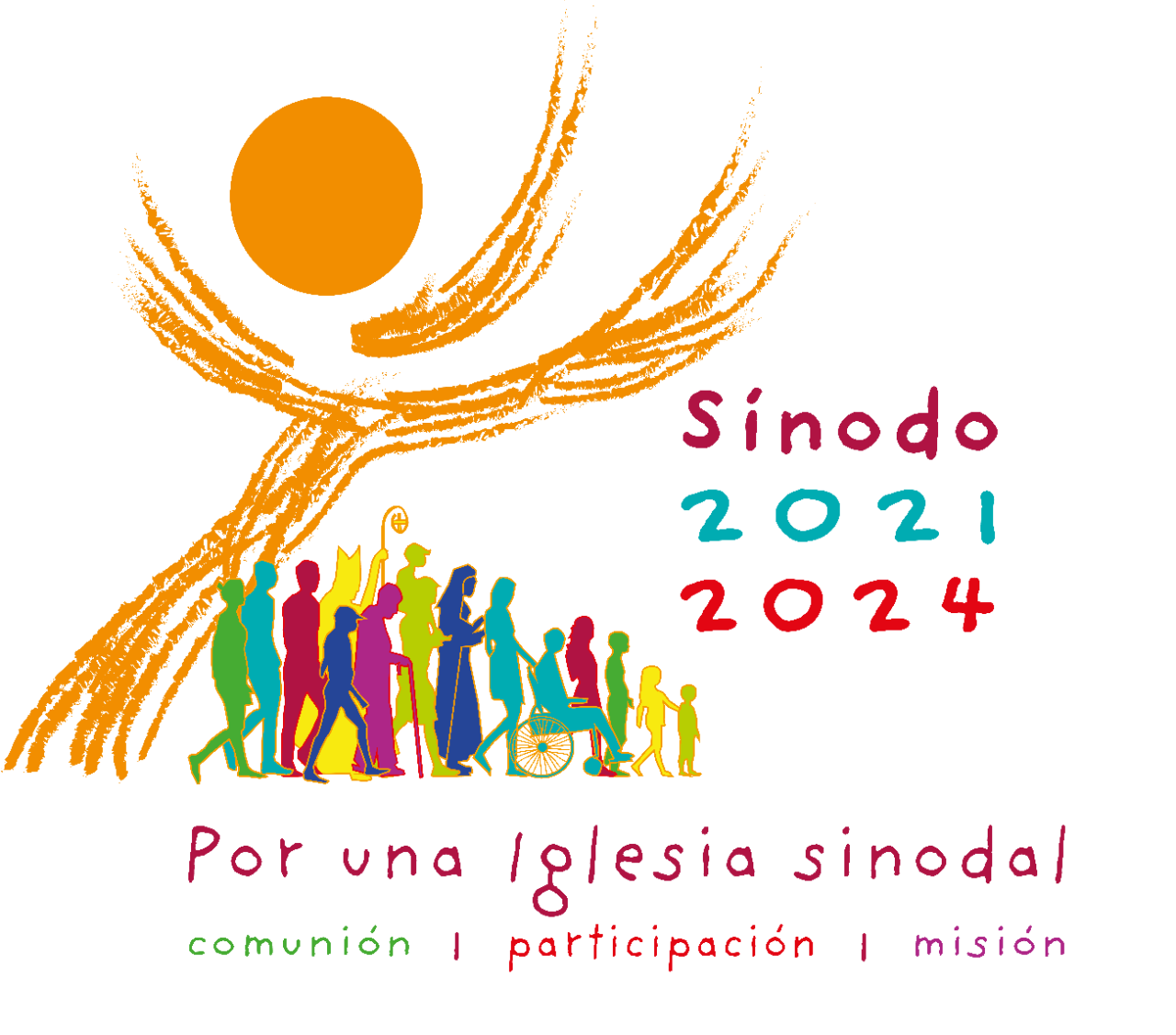 7. Ecumenismo
1. Há uma relação de tolerância (mais que com relação do diálogo interreligioso);
 
2. O diálogo é visibilizado por meio de eventos, como a Semana de Oração pela Unidade dos Cristãos;

3. Grande fruto dessa aproximação é o respeito mútuo e a promoção da paz.
Assembleia Diocesana de Pastoral – Diocese de Bragança Paulista
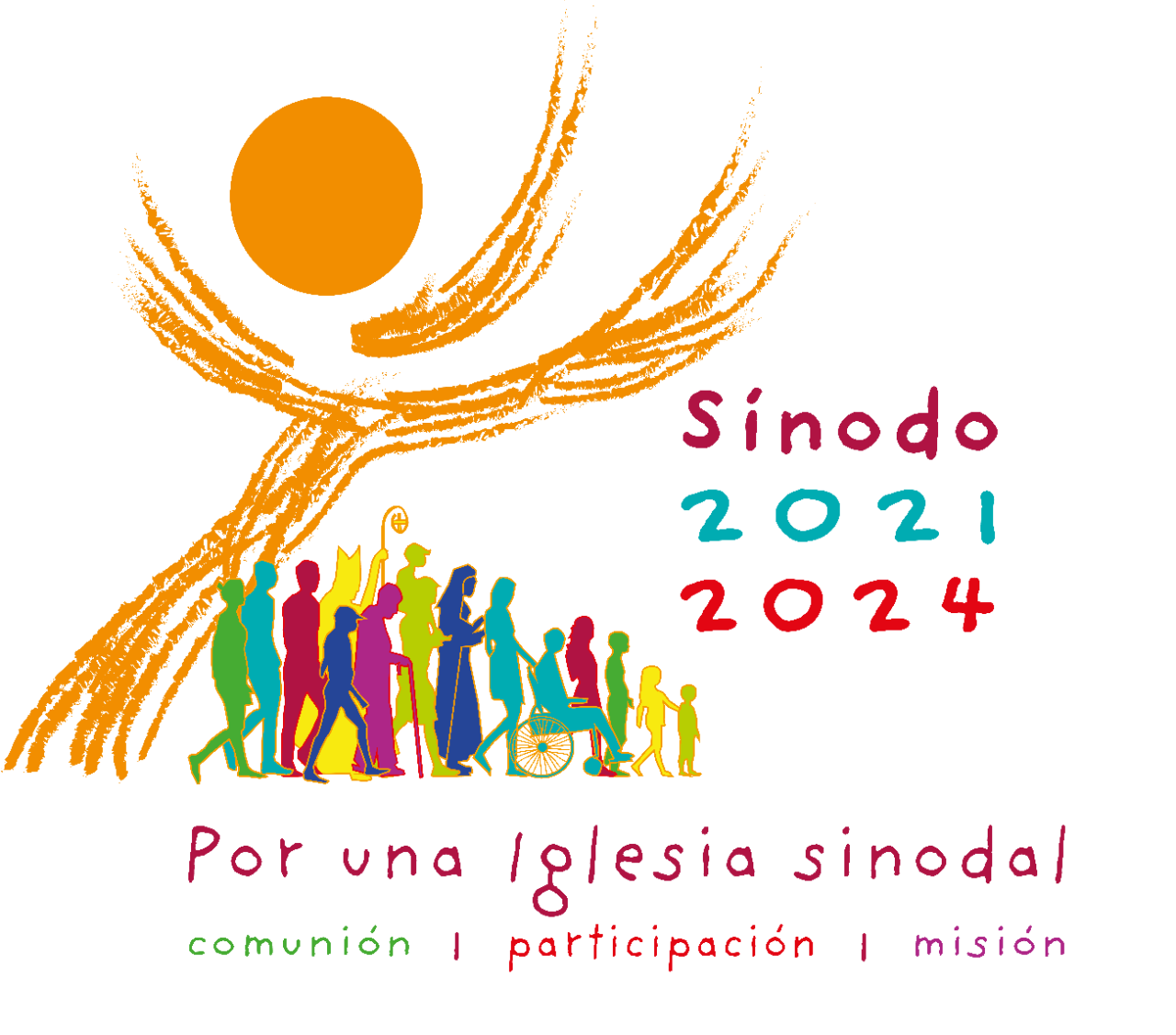 8. Autoridade e Participção
A autoridade é hierárquica, mas vivida em comunhão;

Dificuldade de promover corresponsabilidade no espirito de diocesaneidade
			- valorizar a ministerialidade dos leigos;

3. 	Compreender o que é autoridade para superar o 				autoritarismo de clérigos e leigos clericalizados.
Assembleia Diocesana de Pastoral – Diocese de Bragança Paulista
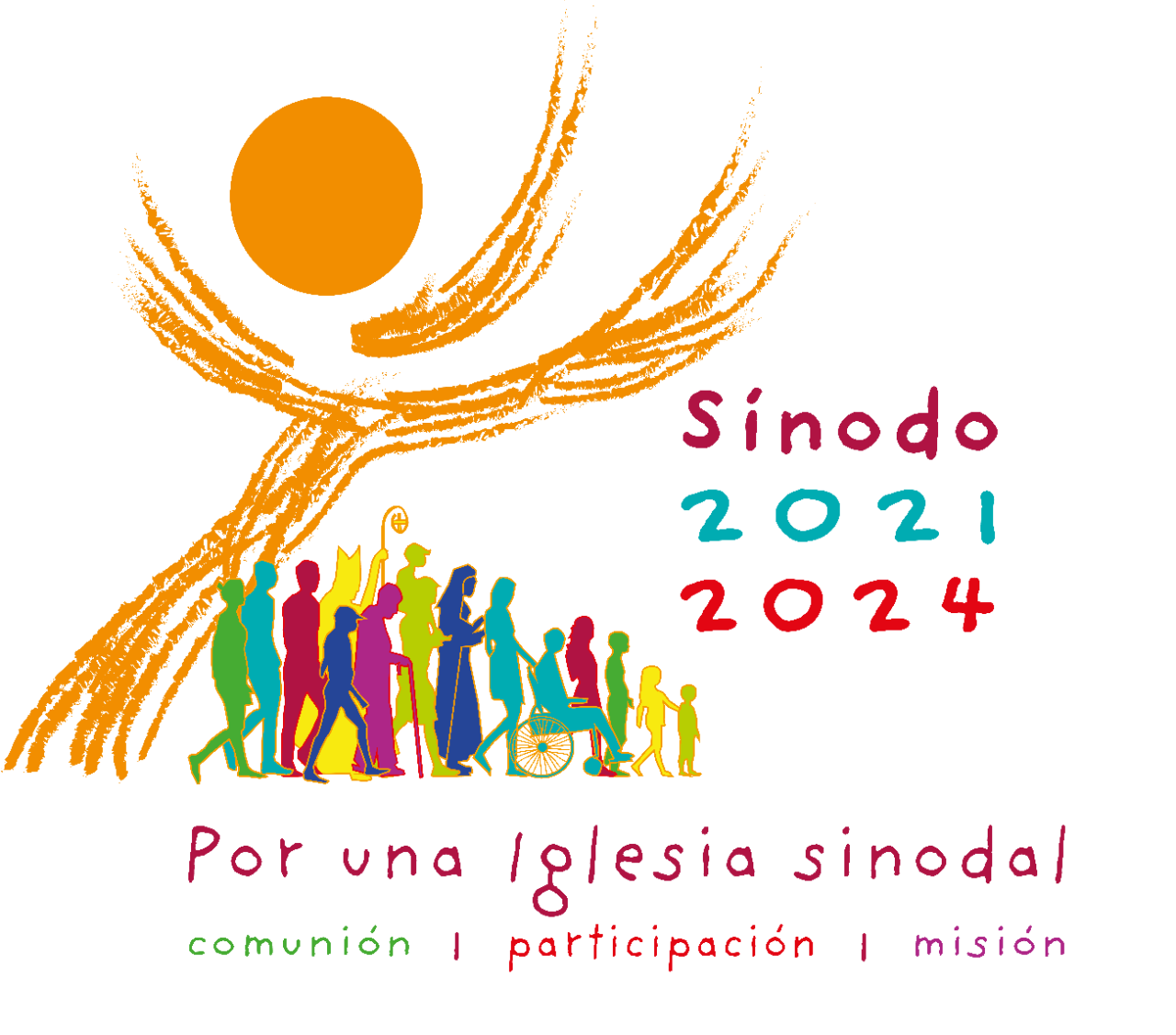 9. Discernir e Decidir
1. Reuniões em grupos menores
		- compreender os conselhos como organismos de 				discernimento;

2. Ouvir, refletir, dialogar e decidir.
		- transparência na apresentação de relatórios 					(paroquial e diocesano) como 			caminho de 				conscientização;

3. Desafios: superar ideologias, preconceitos e desafetos.
		- o outro não é inimigo, mas irmão.
Assembleia Diocesana de Pastoral – Diocese de Bragança Paulista
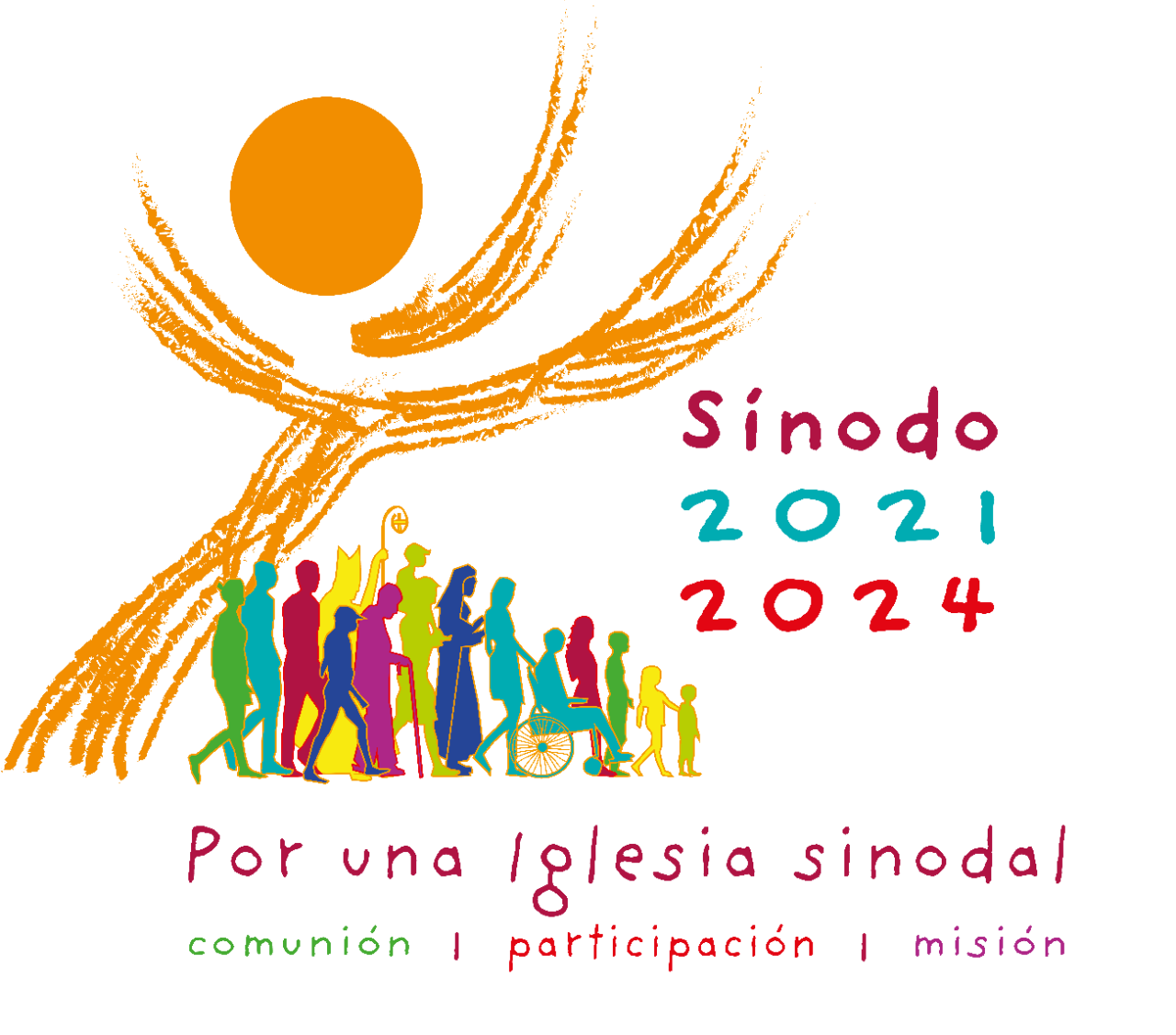 10. Formando-nos em Sinodalidade
Jesus é o modelo de sinodalidade: caminhava e ensinava;

Formar líderes sinodais, a começar pelos seminários
	- mas também leigos e clérigos numa formação permanente;

O mundo e suas realidades invadem nossos ambientes comunitários: é preciso despertar para a sinodalidade, a fim de superar o individualismo.
Assembleia Diocesana de Pastoral – Diocese de Bragança Paulista
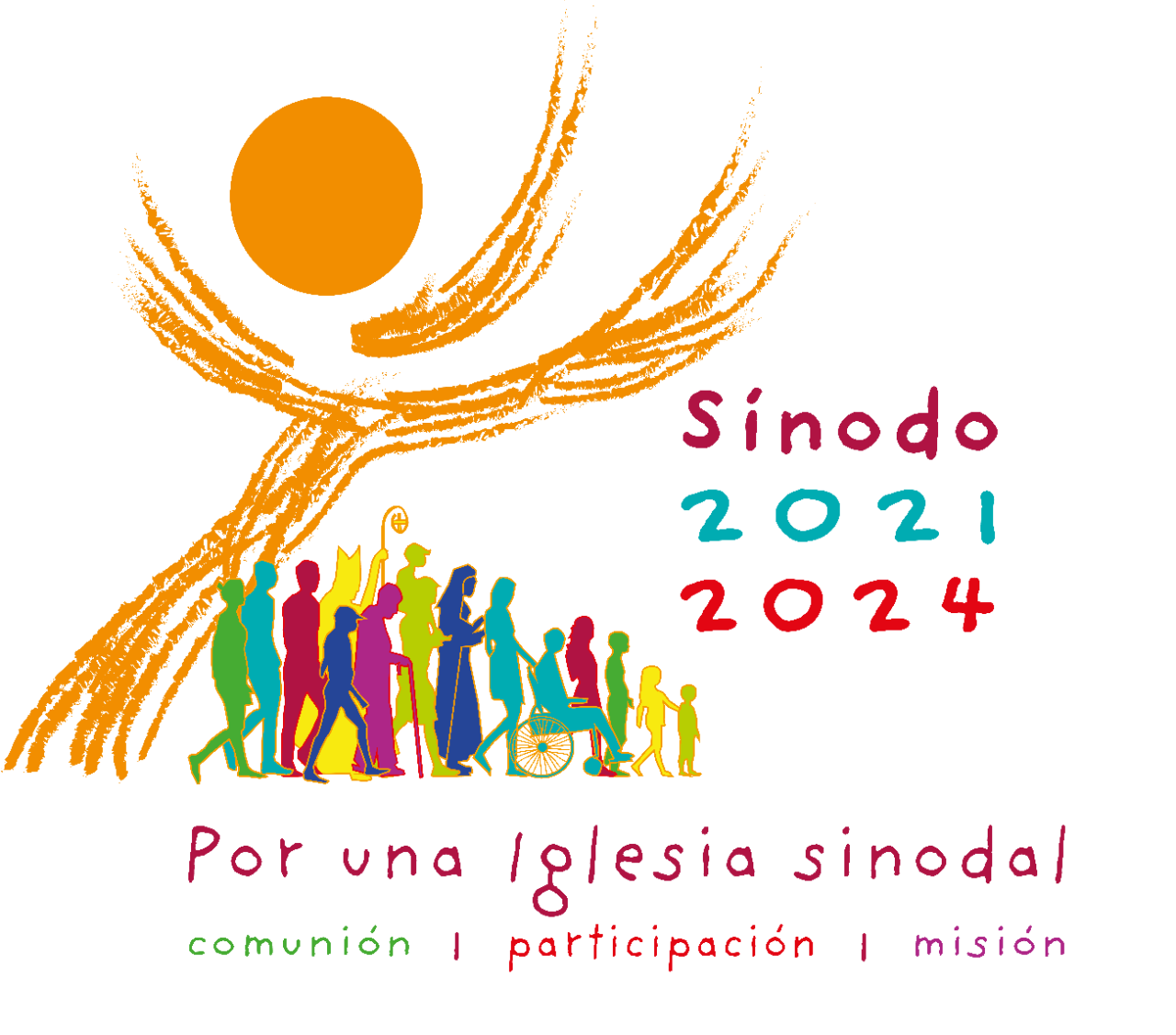 Conclusão
A sinodalidade é uma espiritualidade. E não há meia sinodalidade: ou bebemos dessa fonte ou não. O que pode variar é a velocidade dos passos de cada pessoa: umas caminham mais rápido, outras mais atrás. E essa grande riqueza do “caminhar juntos”, na comunhão, participação e missão, advinda do Concílio Ecumênico Vaticano II, e enfatizada pelo pontificado do Papa Francisco, possibilita-nos regressar às fontes da Igreja Primitiva, para redescobrir uma Igreja toda ministerial.
Assembleia Diocesana de Pastoral – Diocese de Bragança Paulista
Deus abençoe a todos
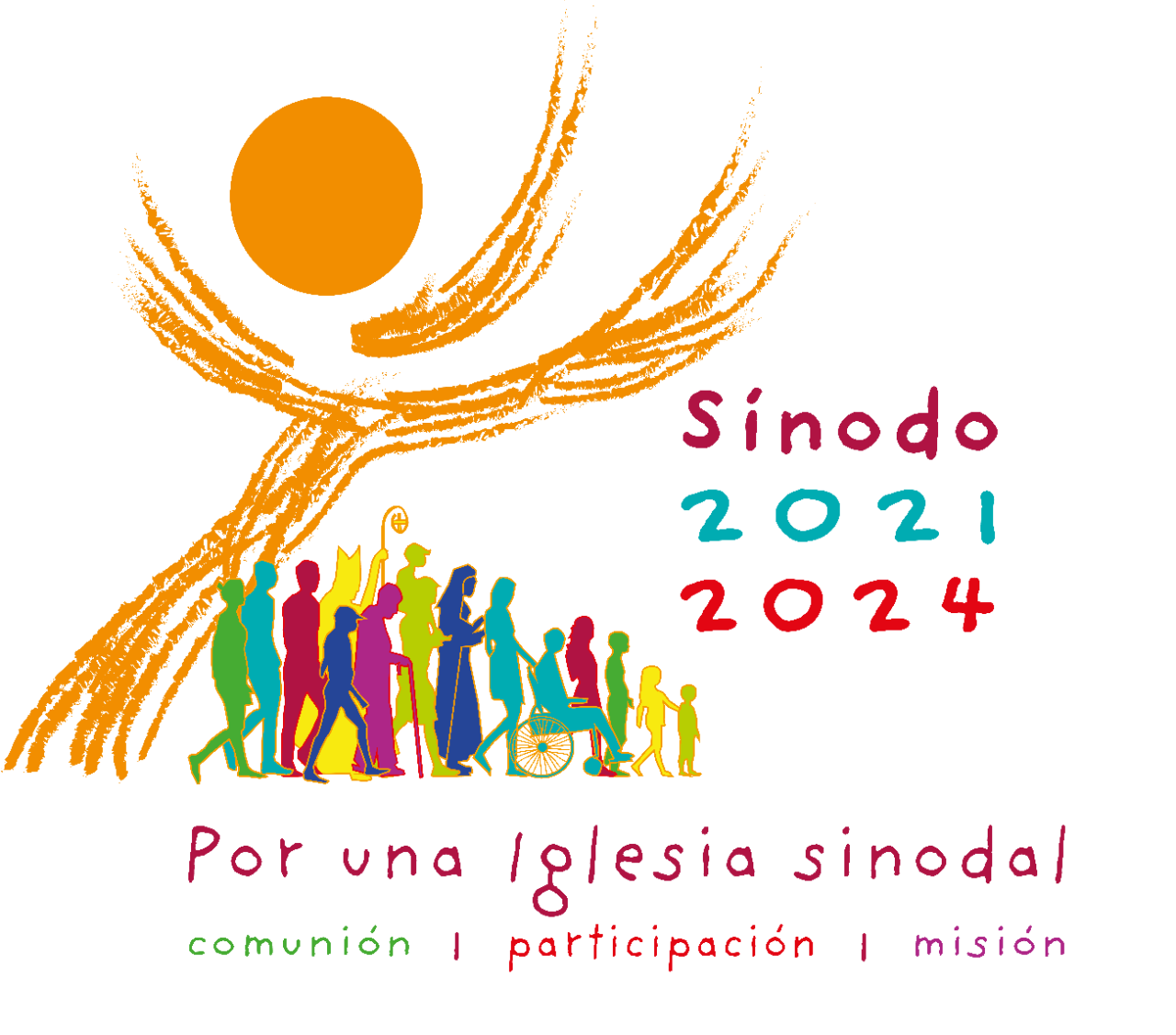 Pe. Francisco Gilson de Souza Lima - Assembleia Diocesana de Pastoral – Diocese de Bragança Paulista